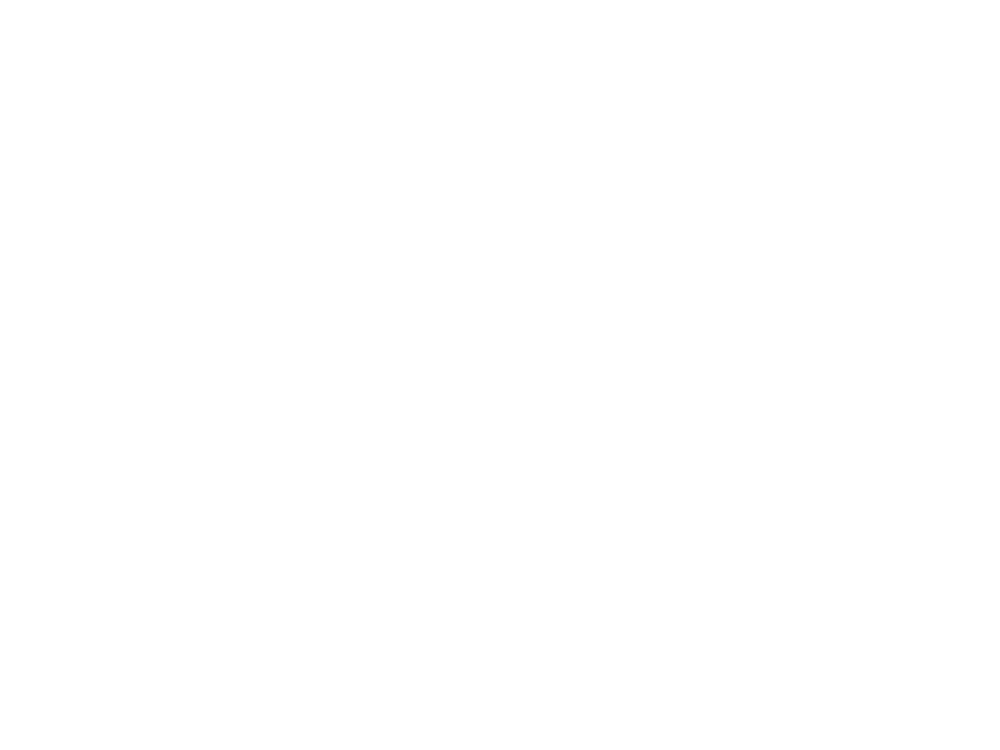 苛求完美
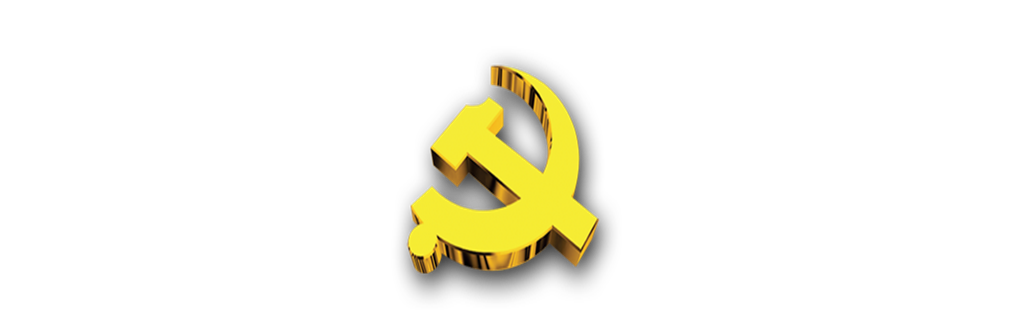 aim for perfection
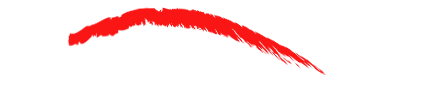 述职报告
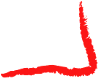 2013年5月
汇报人:XXX
XXXX党支部
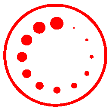 Loading……
CONTENTS
1
2
3
4
支部介绍
支部活动
支部总结
支部展望
支部介绍
点击添加文本            点击添加文本
点击添加文本            点击添加文本
点击添加文本            点击添加文本
点击添加文本            点击添加文本
点击添加文本            点击添加文本
点击添加文本            点击添加文本
点击添加文本            点击添加文本
点击添加文本            点击添加文本
1
1.1
支部结构
点击添加文本            点击添加文本
点击添加文本            点击添加文本
点击添加文本            点击添加文本
点击添加文本            点击添加文本
点击添加文本            点击添加文本
支部活动
点击添加文本            点击添加文本
点击添加文本            点击添加文本
点击添加文本            点击添加文本
点击添加文本            点击添加文本
点击添加文本            点击添加文本
点击添加文本            点击添加文本
点击添加文本            点击添加文本
点击添加文本            点击添加文本
2
2.1
党日活动
点击添加文本        点击添加文本
点击添加文本        点击添加文本
点击添加文本        点击添加文本
点击添加文本        点击添加文本
点击添加文本        点击添加文本
添加标题
2.2
党员生活
点击添加文本        点击添加文本
点击添加文本        点击添加文本
点击添加文本        点击添加文本
点击添加文本        点击添加文本
点击添加文本        点击添加文本
添加标题
支部总结
点击添加文本            点击添加文本
点击添加文本            点击添加文本
点击添加文本            点击添加文本
点击添加文本            点击添加文本
点击添加文本            点击添加文本
点击添加文本            点击添加文本
点击添加文本            点击添加文本
点击添加文本            点击添加文本
3
3.1
点击添加文本
数据呈现
点击添加文本
点击添加文本            点击添加文本
点击添加文本            点击添加文本
点击添加文本            点击添加文本
点击添加文本            点击添加文本
点击添加文本            点击添加文本
点击添加文本
点击添加文本
支部展望
点击添加文本            点击添加文本
点击添加文本            点击添加文本
点击添加文本            点击添加文本
点击添加文本            点击添加文本
点击添加文本            点击添加文本
点击添加文本            点击添加文本
点击添加文本            点击添加文本
点击添加文本            点击添加文本
4
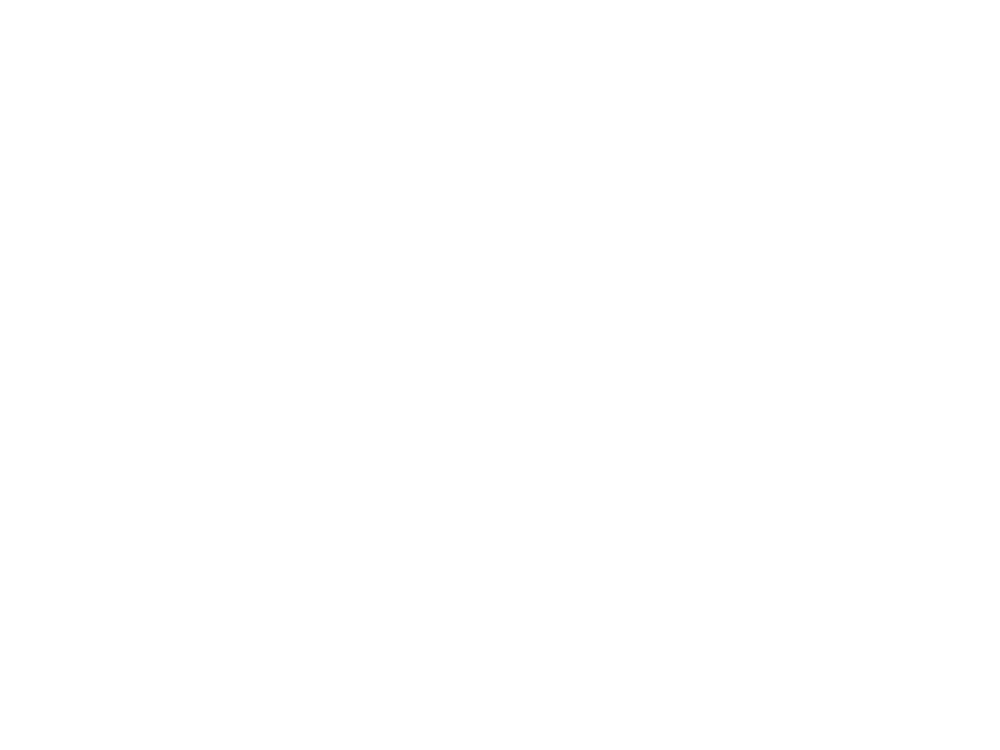 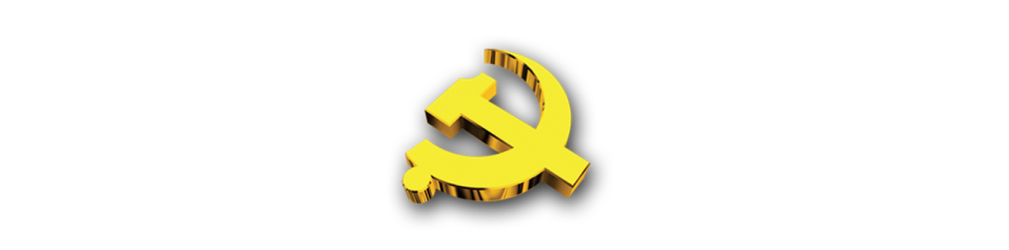 谢谢观看
汇报人:XXXX
XXXX党支部